Pulmoner Hipertansiyon’da Girişimsel İşlemler
Dr. Meki Bilici
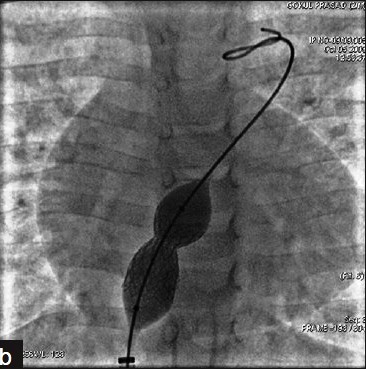 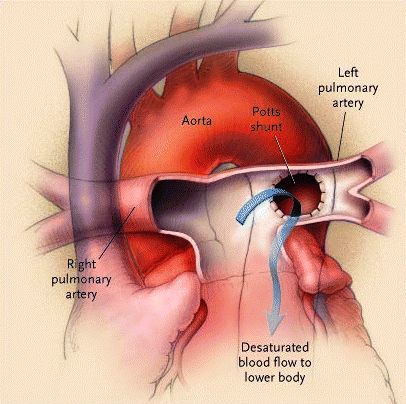 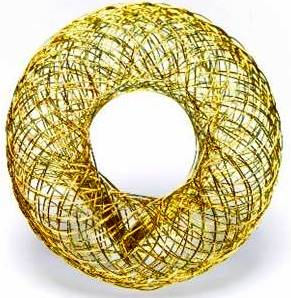 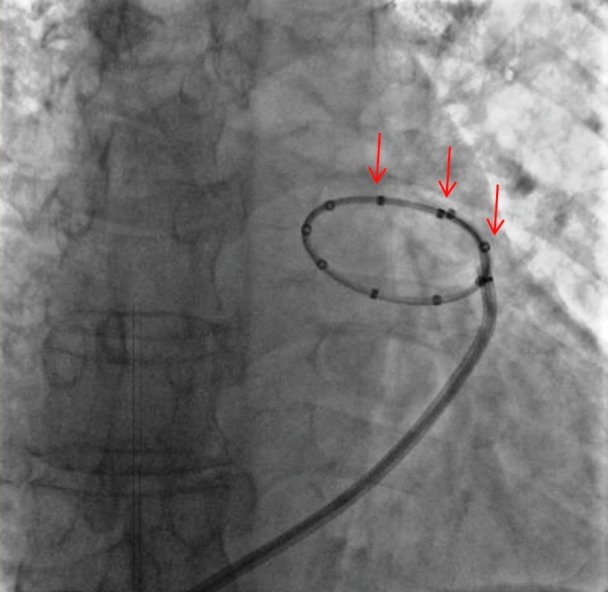 16.11.2016
1
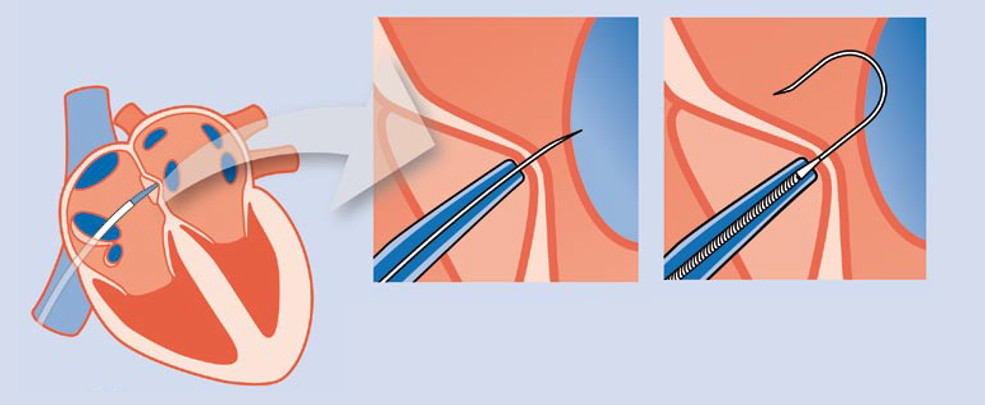 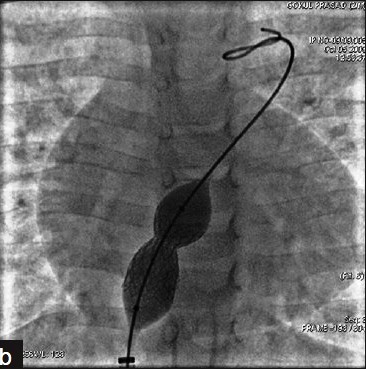 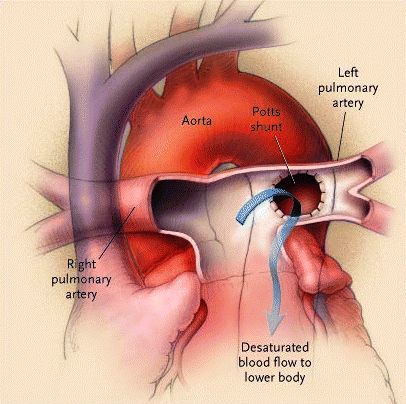 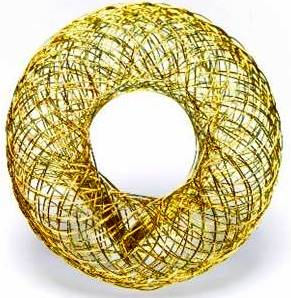 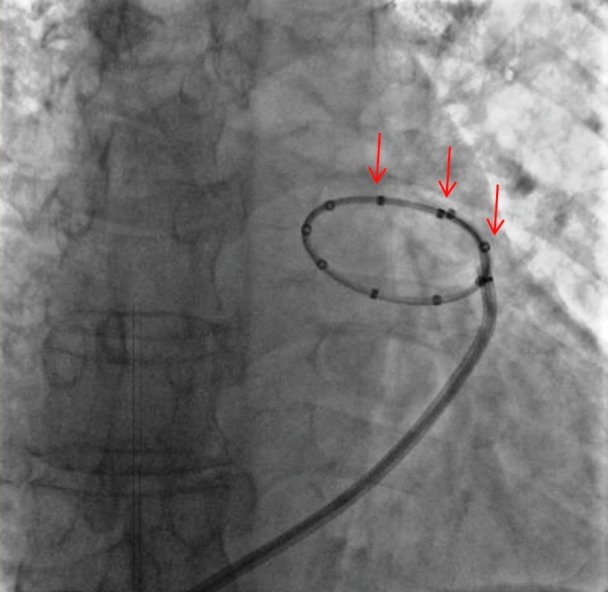 16.11.2016
2
Pulmoner Hipertansiyon
PAH, pulmoner arter ortalama basıncının normalin üzerinde olması sonucu ortaya çıkan, 
Sağ kalp yetersizliği,
Nefes darlığı, 
Halsizlik, 
Egzersiz kapasitesinde azalma, 
Senkop ve 
Yaşam süresinde ciddi düzeyde azalma ile karakterize ilerleyici bir hastalıktır.
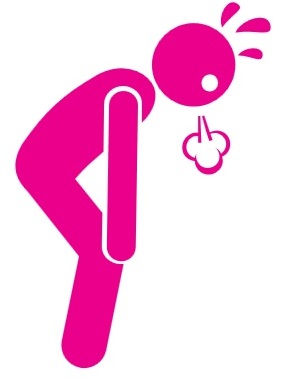 16.11.2016
3
Pulmoner Hipertansiyonda geleneksel tedavinin yerini alan PAH spesifik ilaçlarla hastaların yaşam kalitesi artış olmasına rağmen yaşam süresi halen beklentilerin oldukça altındadır.

İPAH’da yaşam süresi WHO evresine göre değişmekle beraber PAH spesifik ilaç tedavisi ile bile birkaç yıldır.

Eisenmenger sendromlu hastalarda ise yaşam süresi yaklaşık 50 yıldır.
16.11.2016
4
Özellikle İPAH’da terminal dönemle tanıdan birkaç yıl sonra karşılaşıldığı için pediatrik kardiyologlar  ve pediatrik K.V. Cerrahlar bu grup hastada yeni arayışlara girmişlerdir.
16.11.2016
5
PH’da Girişim Endikasyonları
Maksimum PAH Spesifik Tedaviye Dirençli, NYHA Evre IV olan,
Presenkop/Senkop,, Asit, periferik ödem ve massiv Hemoptizi gibi terminal bulgular gelişen  olgularda Akciğer Transplantasyonuna bir köprü olması amacıyla girişimsel işlemlere ihtiyaç olmaktadır.
16.11.2016
6
Pulmoner Hipertansiyonda Girişimsel İşlemler
Balon Atriyal Septostomi,
Atriyuma Stent Uygulamaları,
Reverse Potts şantı, 
Pulmoner Arter Denervasyonu,
16.11.2016
7
Pulmoner Hipertansiyonda Girişimsel İşlemler
Balon Atriyal Septostomi,
Atriyuma Stent Uygulamaları,
Reverse Potts şantı, 
Pulmoner Arter Denervasyonu,
16.11.2016
8
Pulmoner Hipertansiyonda Girişimsel İşlemler
Balon Atriyal Septostomi,
Atriyuma Stent Uygulamaları,
Potts şantı, 
Pulmoner Arter Denervasyonu,
16.11.2016
9
Balon Atriyal Septostomi
PFO’lu İPAH ve Eisenmenger  sendromlu hastaların yaşam süresinin olmayanlardan daha uzun olması BAS için bir rehber olmuştur.
16.11.2016
10
Balon Atriyal Septostomi
İşlem Transseptal olarak  Brockenbrough iğneyle yapılabileceği gibi,
Radyofrekans Enerji verilerek de yapılabilmekedir.
TEE ve İntrakardiyak ekokardiyografi eşliğinde  yapılması işlemin başarısını arttırmaktadır.
16.11.2016
11
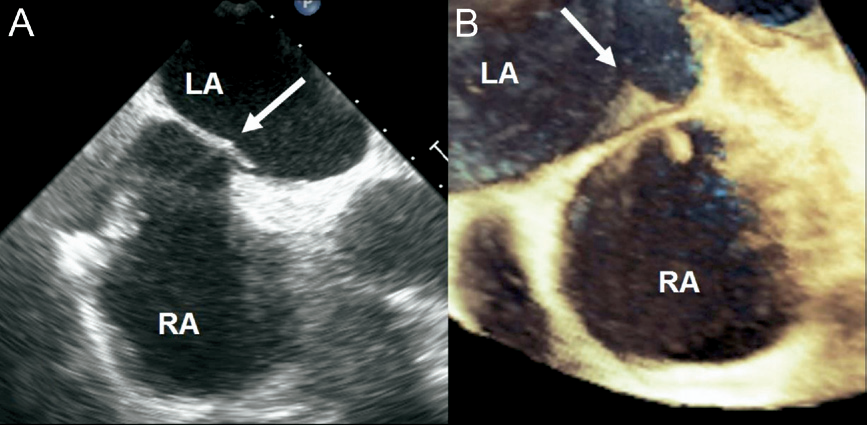 Ön arka lokalizasyon en iyi 4 Boşluk (0°), Superior/inferior lokalizasyon en iyi bikaval kesitlerde (90°) görülür.
16.11.2016
12
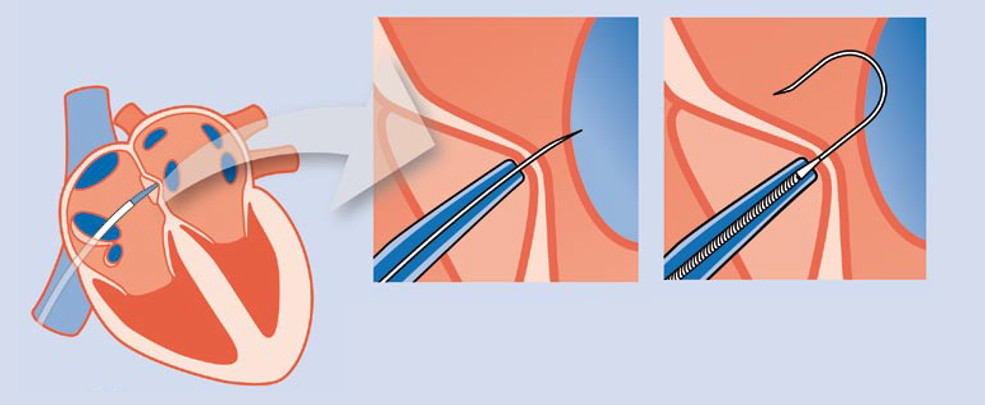 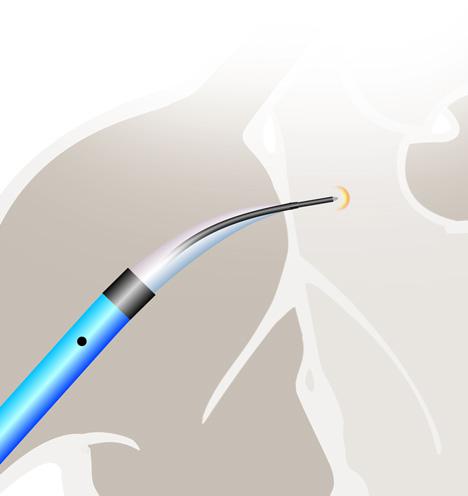 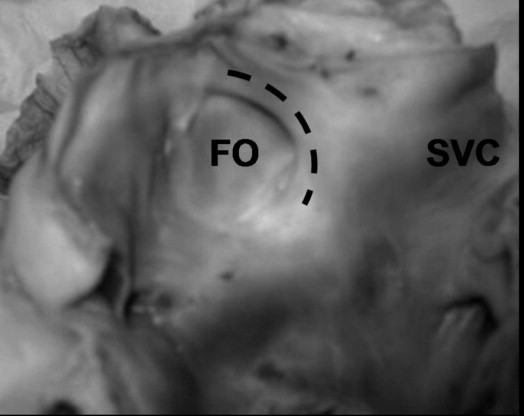 16.11.2016
13
Blade Septostomi mi AşamalıDilatasyon mu?
Blade: Daha riskli, ama daha uzun süre açık kalıyor,
Aşamalı Dilatasyon: Daha güvenli, daha fazla kapanma riski mevcut. Her dilatasyondan sonra hastayı yeniden değerlendirme avantajı mevcut.
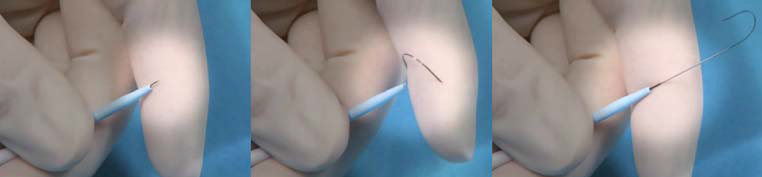 16.11.2016
14
Balon Atriyal Septostomi
İşlemin mortalite riski merkezin deneyimine göre değişmekle beraber % 5 civarınddır. 
Bununla beraber İntrakardiyak ekokardiyografi  ve/veya TEE kullanıldığı zaman işlemin komplikasyon 
riski oldukça azalmaktadır.
Yakın zamanda yapılan çalışmalarda, Deneyimli ellerde işlemin mortalite riski % 2’ lere kadar düşmüştür.
16.11.2016
15
16.11.2016
16
Balon Atriyal Dilatasyon
Oluşturulacak açıklığın büyüklüğü hastanın hemodinamik yanıtına göre belirlenir.
İşlemin en büyük dezavantajı interatriyal açıklığın kapanması dır(% 30).
Tekrarlayan redilatasyonlar  da hasta açısından ayrıca risklidir.
16.11.2016
17
Balon Atriyal Dilatasyon
Maksimum verimlilik için
İşlem öncesi hastanın Hemoglobin düzeyi normal düzeyde tutulmalıdır.
İşlem öncesi, işlem sonrası yoğun bakım, yakın  izlem, gerekirse inotropik destek ve sedasyon sağlanmalı, anksiyete giderilmelidir.
Oksijen desteği yapılmalıdır.
Her Redilatasyondan 3 dk sonra hasta hemodinamik olarak yeniden değerlendirilmelidir.  
Satürasyon, mRAP, LAP izlenmeli. Satürasyonun % 5-10 dan fazla düşmesine izin verilmemelidir.
16.11.2016
18
Balon Atriyal Dilatasyon
Septostomiden sonra da – Atriyal stent, AFR, Reverse Potts Şantı ve PAD’dan sonra da -  PAH spesifik tedaviye ve 
Antikoagülasyon tedaviye devam edilmesi gerekmektedir.
16.11.2016
19
Balon Atriyal Septostomi
Avantajları;
Sistemik Venöz basıncı azaltır.
İşlemden sonra hastada sistemik konjesyona bağlı asit, ödem, nefes darlığı yakınmaları azalırken, egzersiz kapasitesinde  artma ve 6 DYM’de artış sağlar.
Oksijen satürasyonunda düşme (% 5-10) olmasına rağmen Kardiyak debiyi arttırarak total oksijen sunumunu arttırır.
16.11.2016
20
Balon Atriyal Septostomi
Dezavantajları;
Tekrarlayan müdahale gerektiren interatriyal açıklığın zamanla kapanmasıdır.
İnteratriyal açıklığın çok fazla olması şiddetli doku hipoksisi ve ölüm riskinde artışla beraberdir.
Ayrıca artan R-L şant Oksijen satürasyonunda azalma  sonucu Siyanoz görülebilir.
Paradoksal  veya septik emboli riskinde artış,
16.11.2016
21
Septostomi için Riskli Hastalar
mRA P > 20 mm Hg.
Dinlenme esnasında Oksijen Satürasyonu < %85
PVRI> 55 Ünite/m2
LVEd P> 18 mm Hg.
Yoğun bakım desteği gerektiren kritik hastalar.
Tahmini yaşam beklentisi 1 yıldan daha düşük olan hastalar.
16.11.2016
22
Septostominin Komplikasyonları
Ölüm (% 5): Genellikle işlemin kendisinden çok İAS deki açıklığın fazla olmasına bağlıdır. Satürasyon ve Dokulara oksijen teminindeki sert düşüşe bağlı doku hipoksisi sonucu görülür. Bundan korunmak için oksijen satürasyonu % 5-10 dan daha fazla düşürülmemelidir.
Reoklüzyon  (% 30)	: AAD’de daha sık, BDAS, Fenstre Device, AFR ve Stentlerde daha seyrek görülür.
Perikardiyal Efüzyon (% 1-2): seyrek 
Stroke 			: seyrek 
Aritmi			: seyrek
16.11.2016
23
Atriyal Stent
Balon Atriyal Septostomide yaşanan Reoklüzyonlar ve Reintervention neden olduğu riskler hekimleri yeni arayışlara yöneltmiştir. 

Reoklüzyondan kaçınmak için Atriyal Stent ve AFR cihazlarına eğilim artmıştır.
16.11.2016
24
Atriyal Stent
1. Stent uygulanmasından önce interatriyal septumda Radyofrekans enerjii verilerek veya Borckenbrough iğne ile açıklık sağlanmakta, 
2. Daha sonra kademeli olarak açıklık balonla genişletilmektedir. 
3. İstenilen hemodinamik sonuca ulaştıktan 
Sonra (Sat O2% 5-10 düşünce) balona yüklenmiş 
(genelde) 8-10 mm çapındaki stent septal açıklığa
 yerleştirilir.
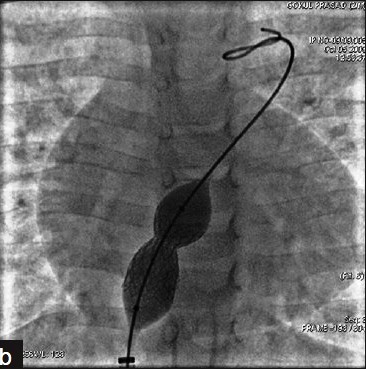 16.11.2016
25
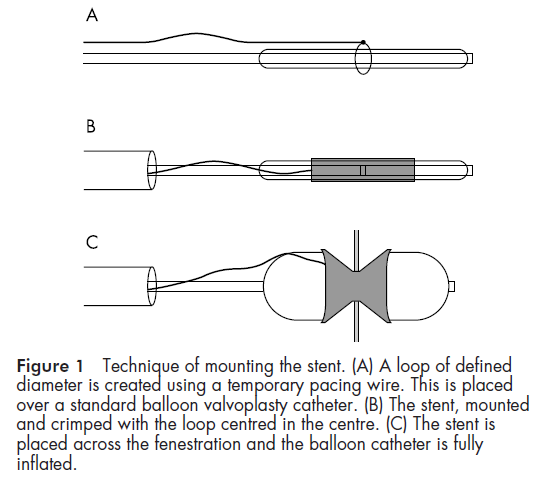 (A) A loop of defined diameter is created using a temporary pacing wire. This is placed over a standard balloon valvuloplasty catheter. (B) The stent, mounted and crimped with the loop centered. (C) The stent is placed across the fenestration, and the balloon catheter is fully inflated.
16.11.2016
26
Atriyal Stent
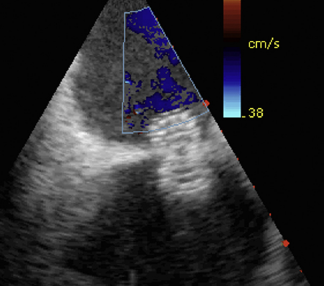 16.11.2016
27
Atriyal Stent
BAS işleminin yapılmasıyla hastada sağ ventrikül enddiyastolik volümü azalmaktadır.

 Ortaya çıkan R-L şant sonrası oksijen satürasyonunda yaklaşık % 5-10 ‘luk bir düşüş meydana gelmektedir.

İşlemden birkaç ay sonra 6 dakikaklık yürüme 
    mesafesinde artış meydana gelmektedir.
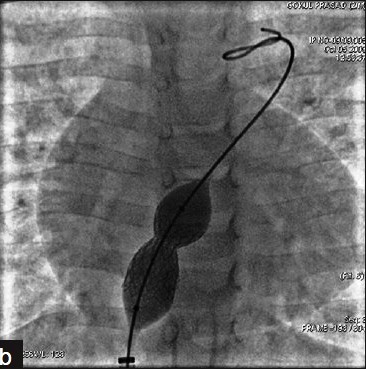 16.11.2016
28
Atriyal Stent
Riskler
Stent migrasyonu	: genel olarak seyrek, ama düz olarak yerleştirilince görülebilir.
Stent Oklüzyonu		: seyrek
Stent stabilizasyonunu sağlamak için Diabol şeklinde yeni stent ihtiyacı doğmuştur.
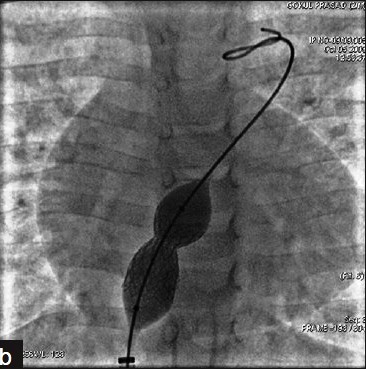 16.11.2016
29
Fenestre Atriyal Septal Device
16.11.2016
30
Fenestre Atriyal Septal Device
Özellikle  İAS’deki açıklığın fazla yapılması sonucu aşırı desatüre olan hastalarda  bozulan doku oksijenizasyonunu düzeltmek için yararlı bir yöntemdir.
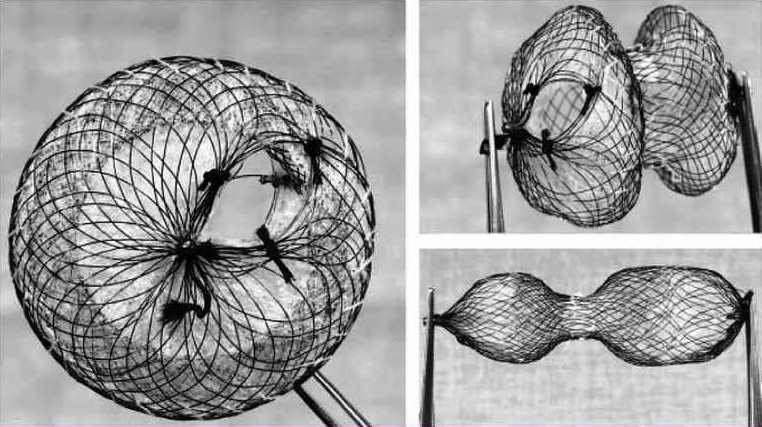 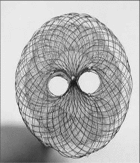 16.11.2016
31
Fenestre Atriyal Septal Device
İşlem esnasında sağlanan interatriyal açıklığın daha büyük olmasını gerektirir. 
İAS’de daha fazla yabancı cisim bulunmasını gerekli kılar. Bu da trombüs formasyonu için artmış risk ile beraberdir. Maliyeti daha fazladır.
İnteratriyal açıklık standart olduğu için gerektiğinde genişletilme şansı yoktur. 
Zamanla fenestre bölgenin epitelizasyonı ve trombozu sonucu kapanma riskleri fazladır.
16.11.2016
32
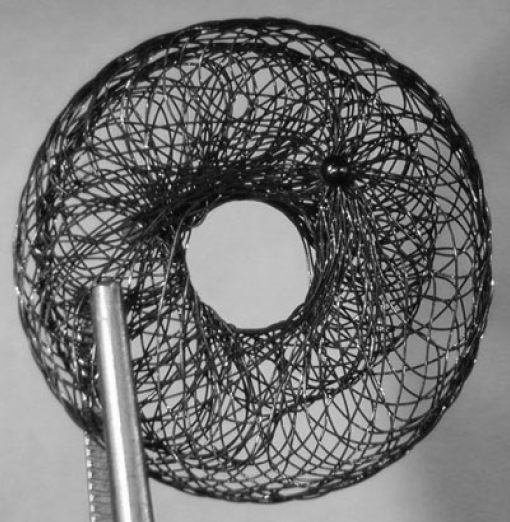 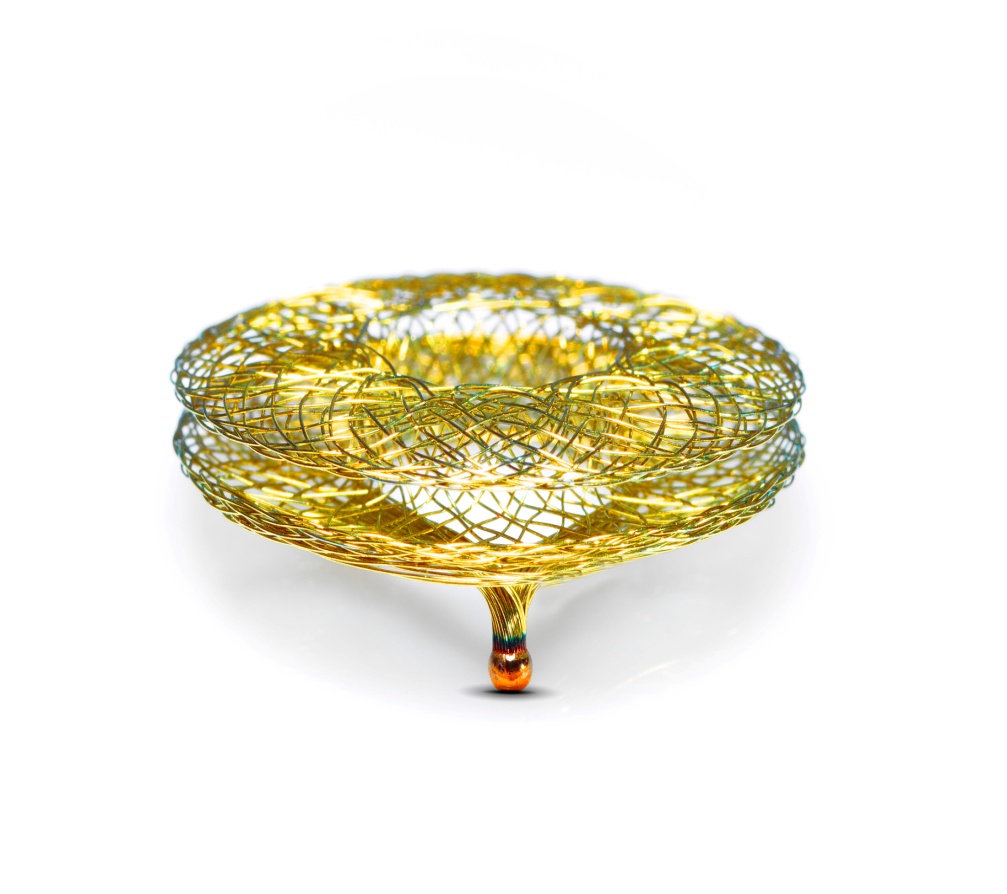 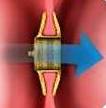 16.11.2016
33
Atrial Flow Regulator Deviceler
Size’ları; 4, 6, 8, 10 mm fenestrasyon 
İle 2, 5 and 10 mm bel kısmı var.
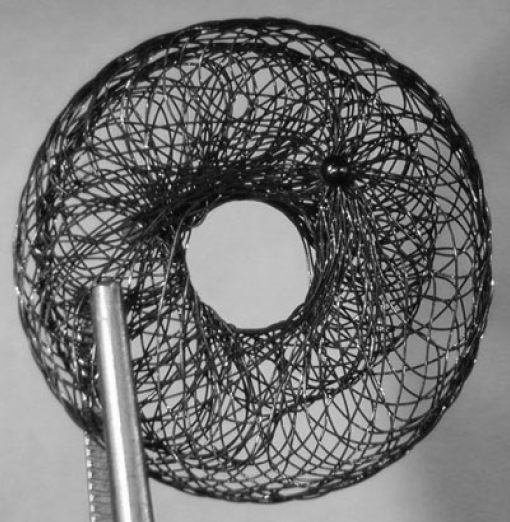 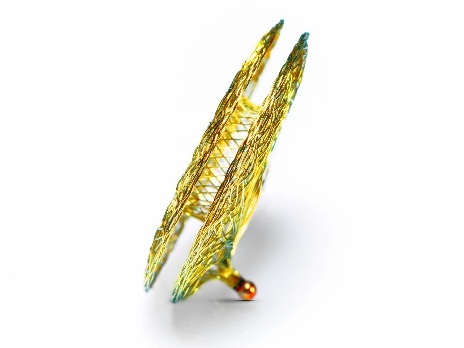 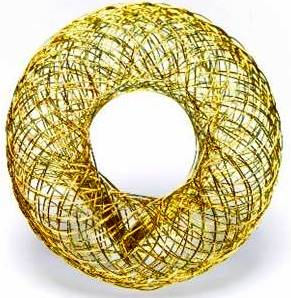 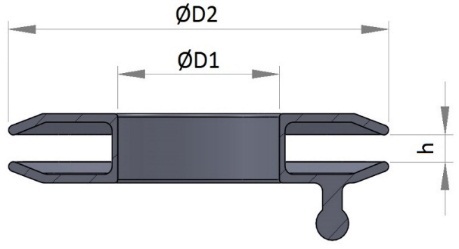 34
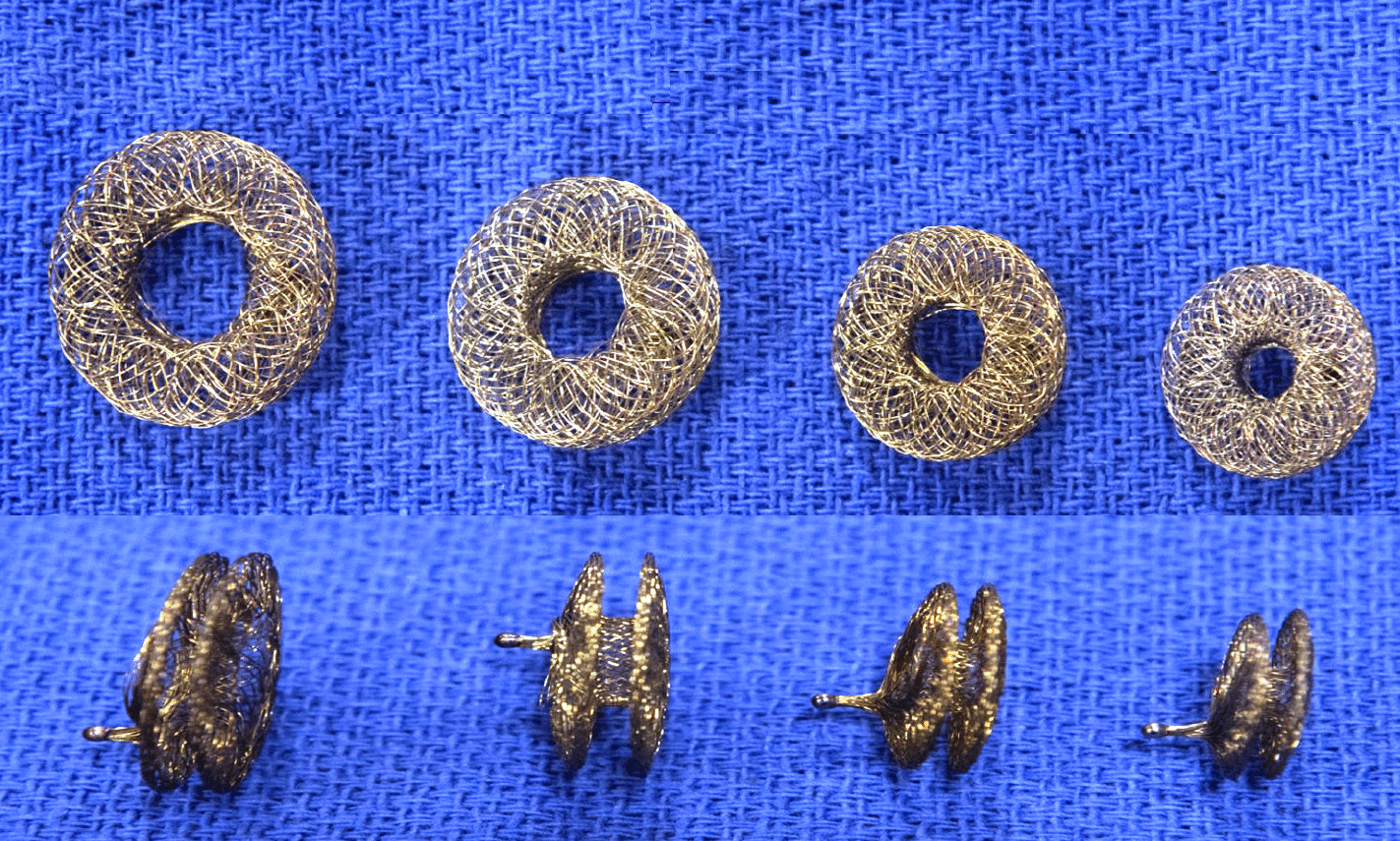 16.11.2016
35
PH Tedavisinde Reverse Potts Şantı
ReversePotts şantının (inen aortadan sol pulmoner artere) oluşturulması suprasistemik İPAH olan Fonksiyonel sınıf IV PH’lı hastalar için yeni bir seçenek olarak tanımlanmaktadır.
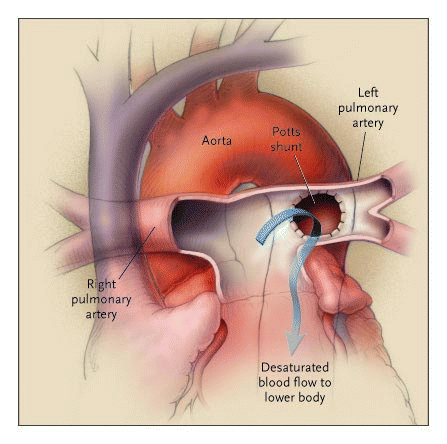 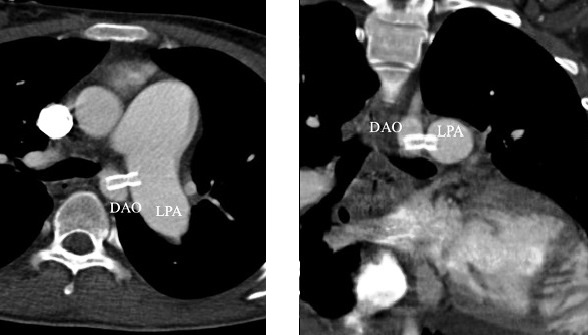 16.11.2016
36
16.11.2016
37
PH Tedavisinde Reverse Potts Şantı
AS’e göre beyin ve koronerlere giden kanın oksijen içeriğinde düşme olmaz.
Atriyal septostomiden farklı olarak oklüzyon nadirdir.
mRAP yüksek hastalarda olan hastalarda da uygulanabilir.
16.11.2016
38
Reverse Potts Şantının Riskleri
Şantın şeklinde karar  vermeden önce klinisyenin hastanın anatomik görüntülerini detaylı olarak bilmesi gerekir.
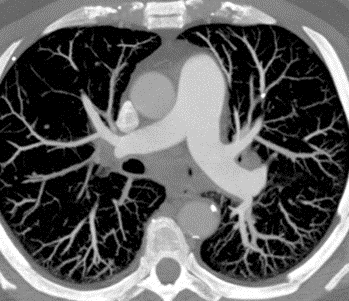 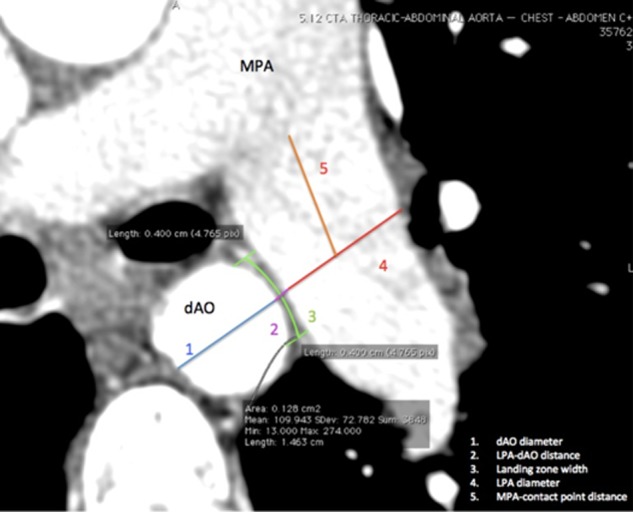 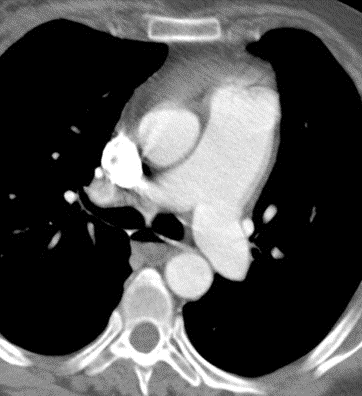 16.11.2016
39
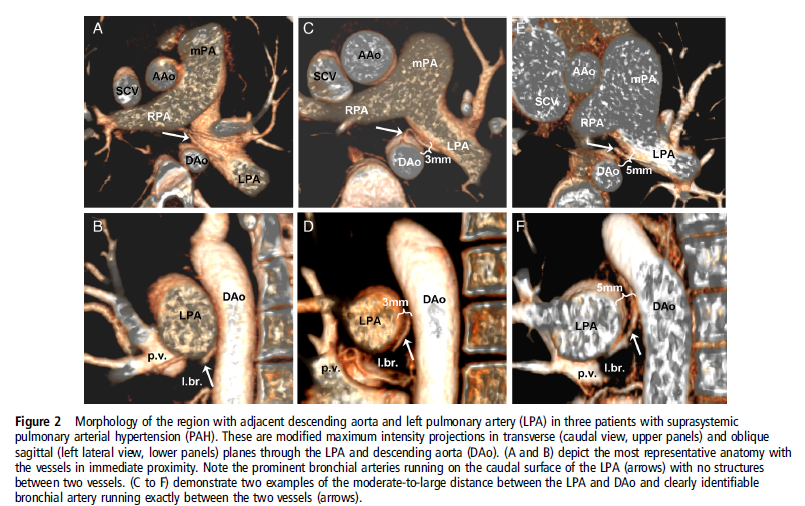 16.11.2016
40
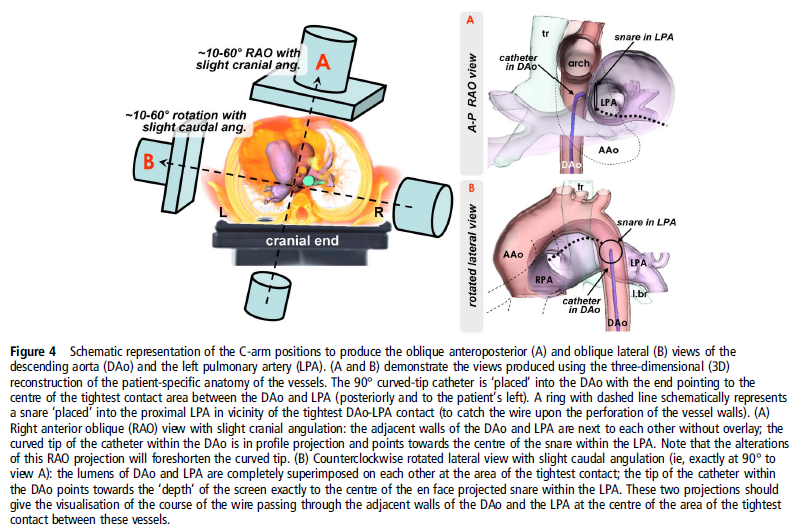 16.11.2016
41
Reverse Potts Şantının Riskleri
Aorta ile Pulmoner Arter arasındaki boşluk < 4 mm olduğu zaman transkateter  perforasyon yapılarak stent  yerleştirilebilir  veya  cerrahi olarak şant yapılabilir.
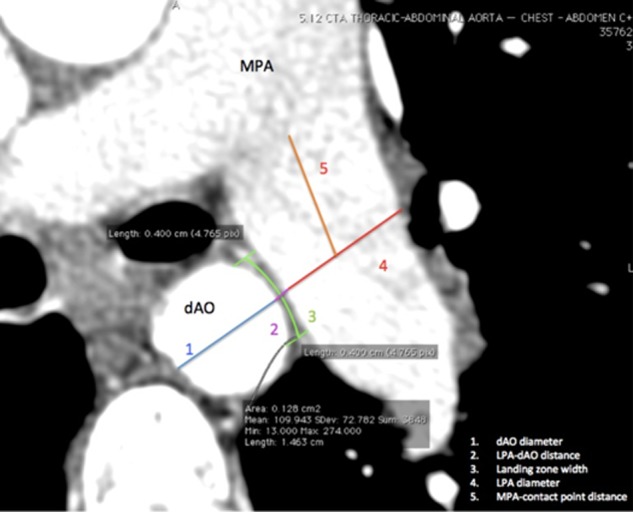 16.11.2016
42
Reverse Potts Şantının Riskleri
Aorta ile Pulmoner Arter arasındaki boşluk 4 mm’yi aştığı zaman modifiye Reverse Potts şantı daha önceliklidir. 
Şantın fazla olması durumunda bunu geriye çevirmek zordur.
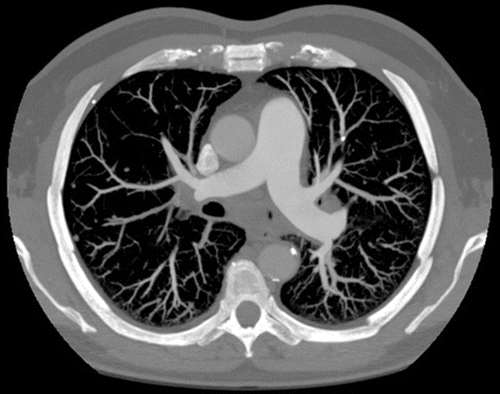 16.11.2016
43
Reverse Potts ŞantınıCerrahi mi? Transkateter mi? yapmalı
Tip I anatomiye sahip olgulara transkateter  veya cerrahi yöntem yapılabilir. Tip II olgular Cerrahi olarak, tercihen de modifiye Potts şantı yapılmlaıdır.
Aorta ile LPA arasından geçen Bronşiyal artere (% 8) dikkat... Bu olgularda cerrahi şant önplandadır.
16.11.2016
44
Transkateter Reverse Potts ŞantınıBrockenbrough İğneyle mi? RF ile mi? yapmalı
Transkateter  yöntemle perforasyon işlemi transarteriyel olarak Brockenbrough iğne ile veya  Radyofrekans enerji verilerek yapılabilir.

Yakın zamanda yapılan çalışmala RF ile perforasyonun daha az komplikasyon riski içerdiğinin düşündürmektedir.
16.11.2016
45
Transkateter Reverse Potts ŞantınıBrockenbrough İğneyle mi? RF ile mi? yapmalı
Tüm Transkateter işlemlerde olduğı gibi Potts şantında da Deneyimli Cerrahi ekipin hazır olduğu merkezlerde, Deneyimli ellerde iki yöntem de başarıyla uygulanabilmektedir.

İşleme bağlı mortalite genellikle düşük kardiyak debi ile ilişkilidir.
16.11.2016
46
Reverse Potts Şantının Etkileri
1. İyi yönetilmiş olgularda İşlemin etkinliği % 80 lerin üzerindedir.
2. WHO Fonkisyonel Sınıf Evresi III-IV’ten I,II veya III’e düşmekte,
3. Senkop vb semptomlar genellikle kaybolmakta,
4. 6DYM artmakta, proBNP düzeyi düşmekte,
5. Uzun dönem izlemde PAH spesifik tedavi ihtiyacında azalma izlenmektedir.
16.11.2016
47
Reverse Potts Şantının Etkileri
4. Reverse Potts şantından sonra hastaların üst ekstremite satürasyonları değişmezken alt ekstremite satürasyonları 20-25 birim düşmektedir. Uzun dönem izlemde  bu fark 10-15 birime kadar düşmektedir.
5. Hastaların Büyüme ve gelişme persentillerinde artış görülmektedir.
16.11.2016
48
Reverse Potts Şantının Komplikasyonları
1. Ölüm;
 Düşük kardiyak debiye,
Anti PH tedavinin kesilmesine bağlı PH krizine,
Hemotoraksa bağlı olarak görülmektedir.
2. Paraplji (geçici),  şilotoraks (medikal tedeviye yanıt iyi)
3. Alt ekstremite desatürasyonu (R-L şanta bağlı olarak).
16.11.2016
49
Reverse Potts Şantının Riskleri
Tek tarafli akıma izin veren valvli şant yapılmamışsa (stent veya yanyana şant ) Sistemik Tansiyon pulmoner arter basıncını aştığı zaman pulmoner yatakta ödem ve PH krizine neden olabilir.
16.11.2016
50
Modifiye Reverse Potts Şantı
Özellikle Aort-Pulmoner artera rası mesafenin 
   fazla olduğu ergen ve erişkinlerde tercih edilir.
Aorta ile Pulmoner arter arasına PTFE yapay  
 damar yerleştirilir.
Aort basıncı > Pulmoner Arter Basıncı olduğu zaman L-R şant oluşmaması için tek taraflı şanta  (R-L) izin veren yama şeklinde modifiye edilmiştir.
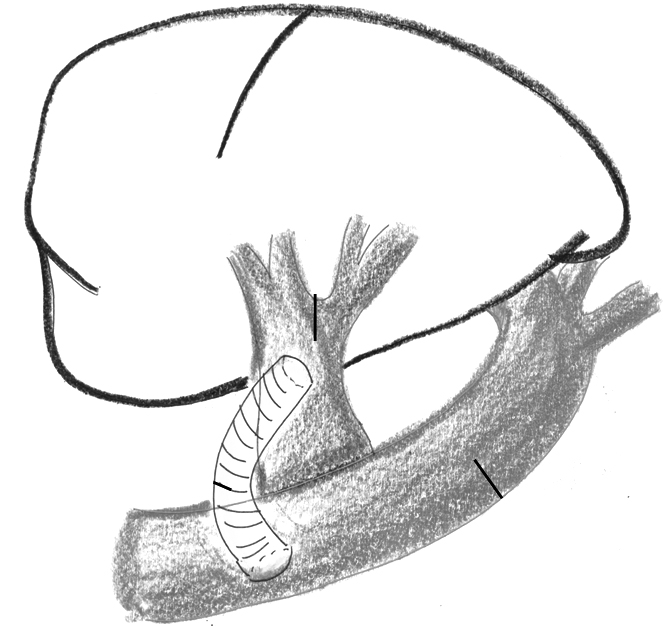 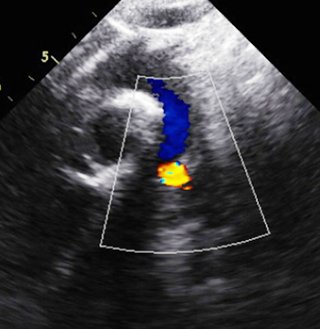 16.11.2016
51
Pulmoner Hipertansiyon WHO Evre IV
PAH Spesifik Tedaviye Yanıt Yok
mRAp <20 mmHg
Sat O2  > 85
LVED P > 20 mmHg
PAB ≤/> Sistemik Basınç
Atriyal Septostomi + Atriyal Stent (AFR)
16.11.2016
52
Pulmoner Hipertansiyon WHO Evre IV
PAH Spesifik Tedaviye Yanıt Yok
mRAp   > 20 mmHg
Sat O2  >  85 
LVED P > 20 mmHg
PAB >  Sistemik Basınç
PDA Varsa
PDA Yoksa
PDA’ya Stent
Reverse Potts Şantı
16.11.2016
53
Pulmoner Hipertansiyon WHO Evre IV
PAH Spesifik Tedaviye Yanıt Yok
mRAp   > 20 mmHg
Sat O2  >  85 
LVED P > 20 mmHg
PAB >  Sistemik Basınç
mRAp <20 mmHg
Sat O2  > 85
LVED P > 20 mmHg
PAB ≤/> Sistemik Basınç
PDA’ya Stent
Reverse Potts Şantı
Atriyal Septostomi + Atriyal Stent (AFR)
Akciğer/Kalp Trtansplantasyonu
16.11.2016
54
Pulmoner Arter Denervasyonu
Pulmoner Hipertansiyonun patogenezinde sempatik hiperaktivitenin rolünün olduğunu gösterilmesinden sonra,
Yapılan deneysel çalışmalarda MPA Bifurkasyonu ve LPA proksimal bölümündeki dairesel yerleşimli nöron fiberlerinin RF Ablasyonla hasara uğratılmasıyla PAB, PVR ve RVP de düşme ve PA Remodelinginde düzelme gözlenmiş ve bu konu klinisyenlerin ilgisini çekmiştir.
16.11.2016
55
Pulmoner Arter Denervasyonu
Deneysel çalışmalarda ilaçla Metocrotalin, porcine ile veya pulmoner arter oklüzyonu yoluyla deneysel olarak Pulmoner Hipertansiyon oluşturulmuş, daha sonra pulmoner arter bifurkasyonu ve RPA ve LPA proksimal kısmına yapılan RF Ablasyon (120 saniye, 10-20 Watt, 50 Cº ) uygulanmıştır.
16.11.2016
56
Pulmoner Arter Denervasyonu
RF Ablasyon ile;
Nöronlarda demiyelinizasyon,
Nöron kaybı,
Nöron iletim hızında düşüş saptanmıştır.
16.11.2016
57
Pulmoner Arter Denervasyonu
Ağırlıklı olarak Çin’den yapılan bu Deneysel çalışmalardan sonra yine Çin’de aynı ekip;
13 kişilik hasta ve 8 kişilik kontrol grubuyla yapılan bir çalışmanın yanı sıra 66 hasta üzerinde yapılan çalışmalar yayınlanmıştır.
16.11.2016
58
Pulmoner Arter Denervasyonu
Etyolojisi farklı PH’lı 13 hasta ve daha sonra 66 erişkin hasta ile yapılan çalışmalarda PADN’nin uygulanmasıyla,
İşlem ilgili herhangi bir komplikasyon gözlenmezken,
mPAP, PAB, PVR de düşme ve WHO Fonksiyonel sınıfta artış olmuştur.
İlk çalışmada ayrıca hastaların aldıkları PAH Spesifik ilaçlar da kesilmiştir.
16.11.2016
59
Pulmoner Arter Denervasyonu
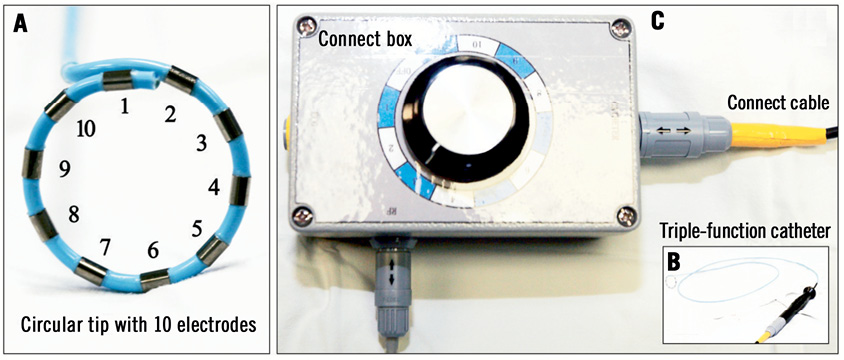 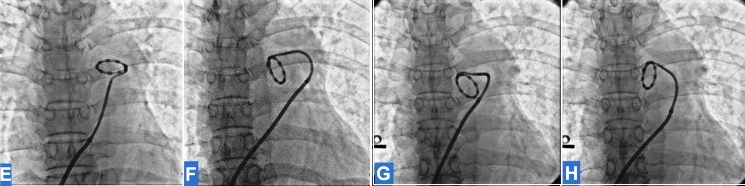 16.11.2016
60
Sabrınız ve ilginiz için Teşekkür ederim...
16.11.2016
61
Gelecekte Atriyal Stentler ve AVR Cihazlarıyla...
Artan deneyimlerle, 
RF enerji ile perforasyonun daha yaygınlaşmasıyla komplikasyon oranlarında önemli oranda düşme,
PH’lı hastalar için özel olarak üretilmekte olan AFR Cihazlar ile oklüzyon oranlarının ciddi anlamda düşmesi beklenmektedir.
16.11.2016
62
Gelecekte Potts Şantıyla...
Pulmoner Arter-Aorta arasında tek taraflı şanta izin veren kapaklı kondüitlerin popüler olması bekleniyor.

Böylelikle İzosistemik ve infrasistemik PH’lı hastalarda pulmoner hipertansif krizler ile suprasistemik PAB durumlarında sadece R-L şanta izin veren kapaklı kondüit oldukça yararlı olacaktır.
16.11.2016
63
Gelecekte Pulmoner Arter Denervasyonuyla...
16.11.2016
64
Pediatrik Akciğer Transplantasyonu
Pediatrik akciğer naklinden sonra çocukların ortalama yaşam süresi yaklaşık 6 yıldır.
16.11.2016
65
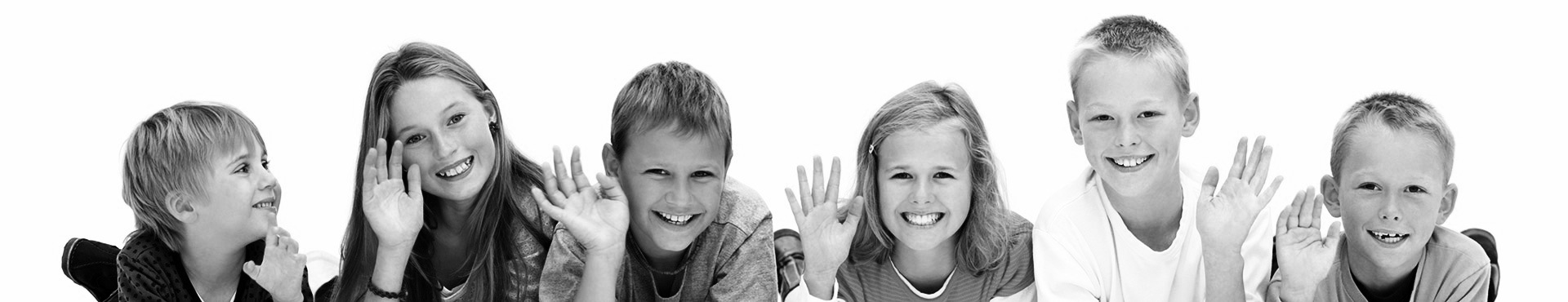 16.11.2016
66
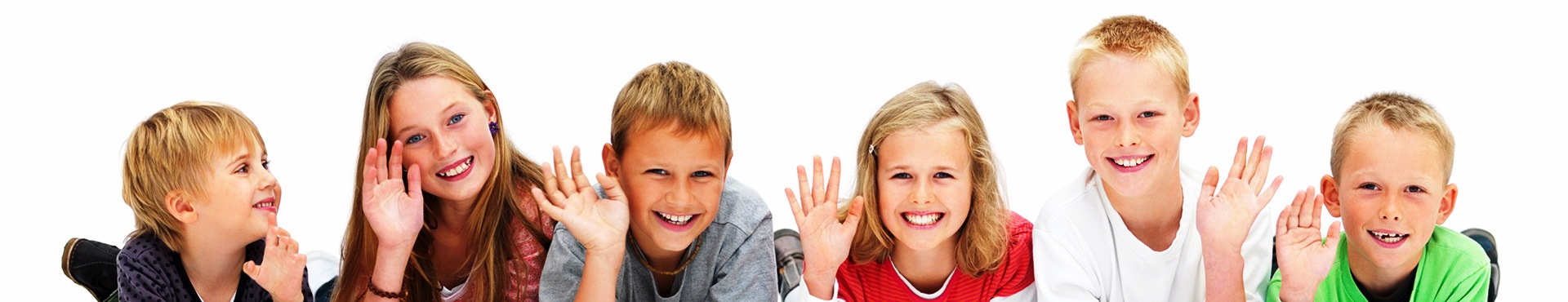 16.11.2016
67
Metakrotalin
MCT bitkisel kaynaklı bir pirolizidin alkaloididir. 
İlk kez 40 yıl önce sıçanlara uygulanan bu ilaç, tek bir doz subkutan (sc) veya intraperitoneal enjeksiyon sonrasında progresif PH oluşturur. 
Çalışma için tercih edilen hayvan sıçanlardır. Ancak köpekler gibi daha büyük hayvanlarda da kullanılmıştır. 
12 hastalık köpeklerde, MCT enjeksiyonu sonucunda küçük pulmoner arterlerin %42’sinde intimal hücre çoğalması ile önemli derecede vasküler  yeniden yapılanma ve sonuçta PH geliştiği rapor edilmiştir. 
MCT’nin hangi mekanizma ile PH yaptığı tam olarak bilinmemektedir. Doğrudan endotel hasarı ile değiştirilemez, ilerleyici hatta ölümcül PH’yı tetiklediği düşünülmektedir.
16.11.2016
68
Bu gözlemler sonucunda MCT’nin başlangıçta PAB’ı arttırdığı, enjeksiyondan 1-2 hafta sonra ise vasküler remodeling geliştirdiği gösterilmiştir.
 
Özellikle makrofaj akümülasyonu ile oluşan adventisyal inflamasyonun, PH patogenezinde endotelyal hücre hasarına göre daha önemli bir mekanizma olduğu düşünülmektedir9.
16.11.2016
69
MCT ayrıca sıçanlarda karaciğer ve böbrek hasarı da yapar. Enjeksiyondan beş hafta sonra sağ ventrikül basıncını 80 mmHg’ ya arttırdığı rapor edilmiştir. 
Sonuçta MCT ile oluşturulan PAH modellerinde en azından periferal pulmoner arterlerde tıkayıcı intimal lezyon olmadığı bilinmektedir. 
PAH modeli akciğerin periferik damarlarında ve kalp, karaciğer, böbrek gibi organlarda akut/subakut toksik hasarlanma sonucu oluşmaktadır. 
Önemli bir nokta, MCT ile oluşturulan PAH modeli, insanlarda oluşan PAH’dan farklı olarak tedaviye cevap vermekte hatta tamamen düzelebilmektedir. Bu nedenle PAH hayvan modelleri doğrudan insan PAH’nu tam olarak yansıtmamaktadır.
16.11.2016
70